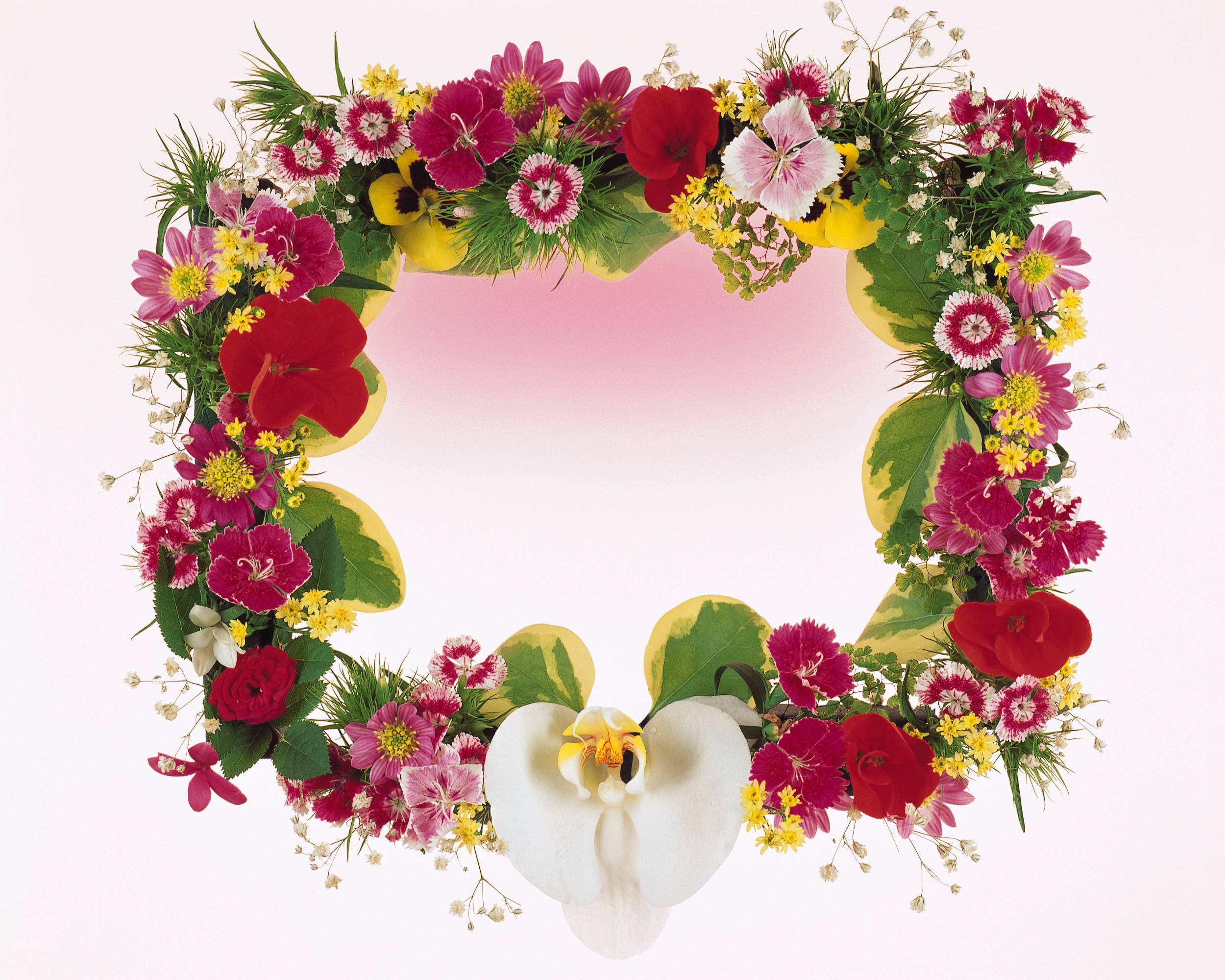 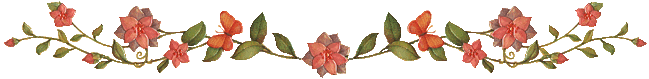 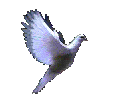 NHIỆT LIỆT CHÀO MÙNG QUÝ THẦY CÔ CÙNG CÁC EM
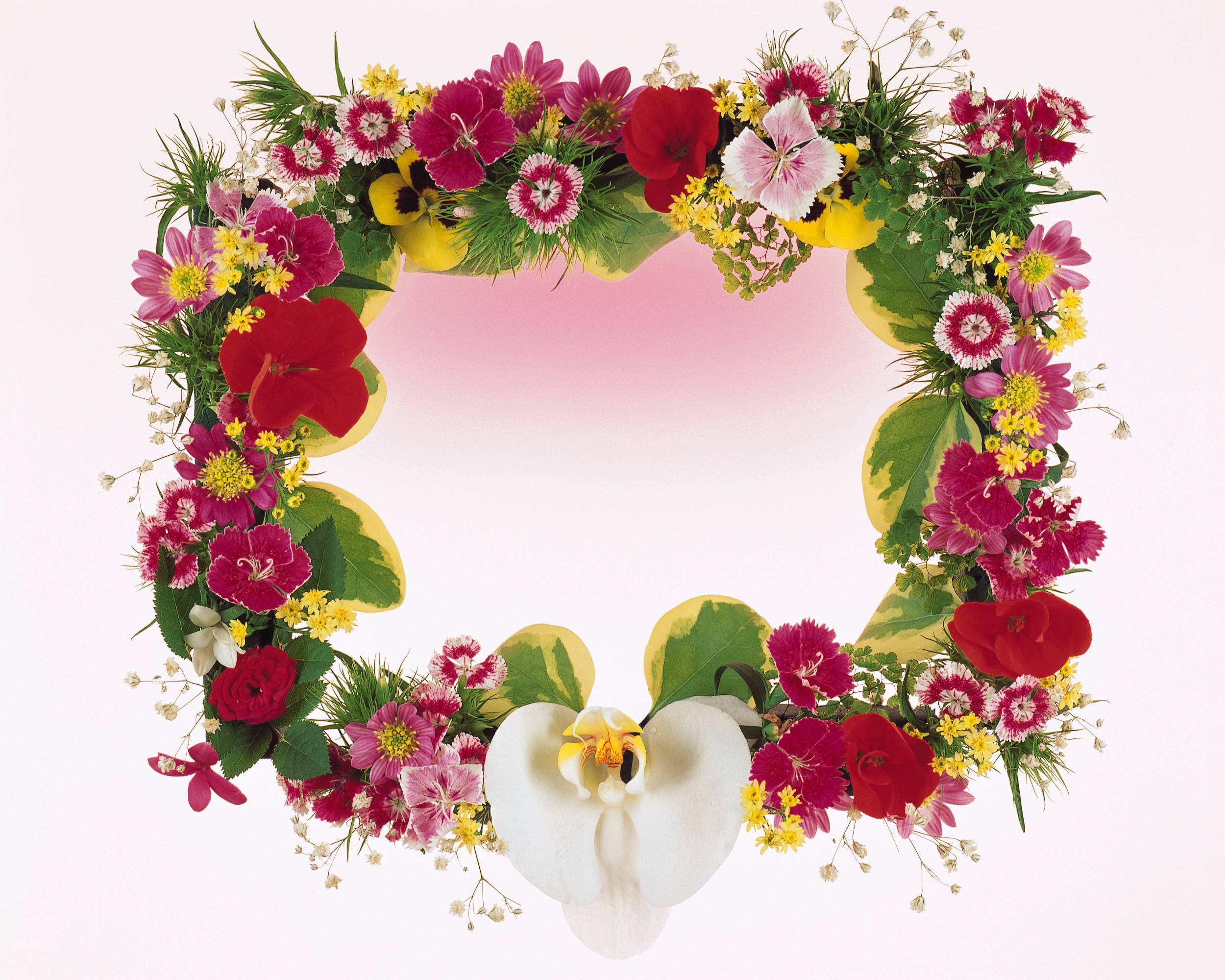 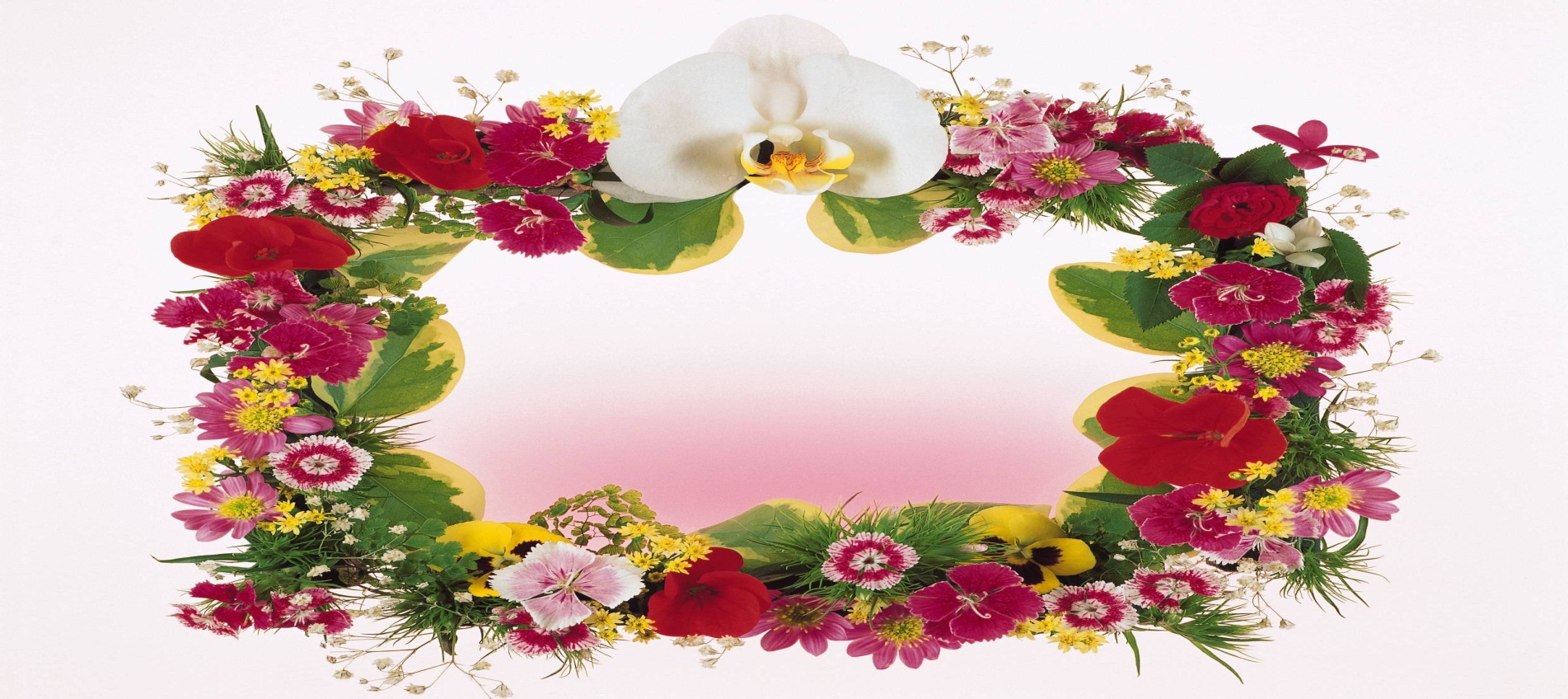 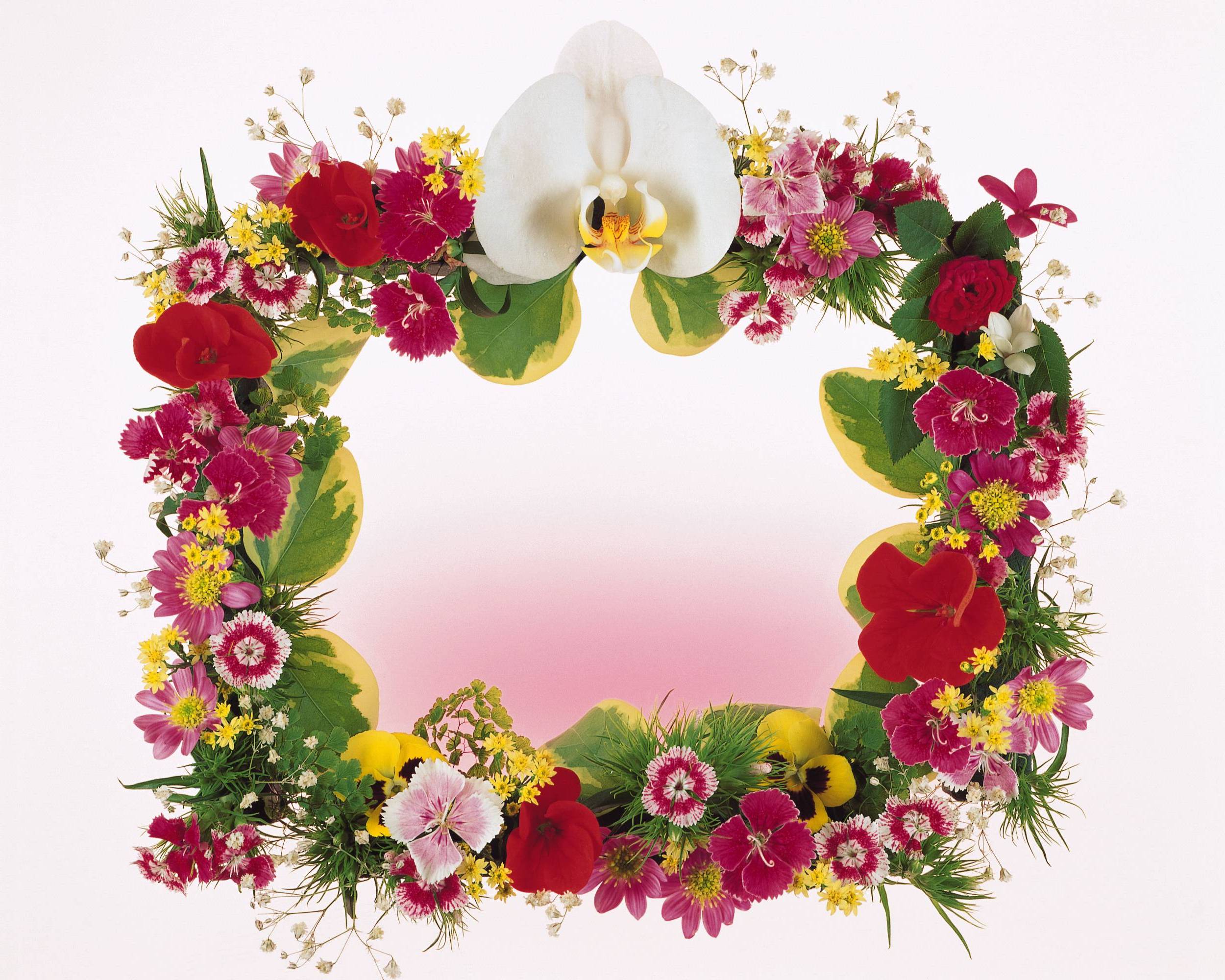 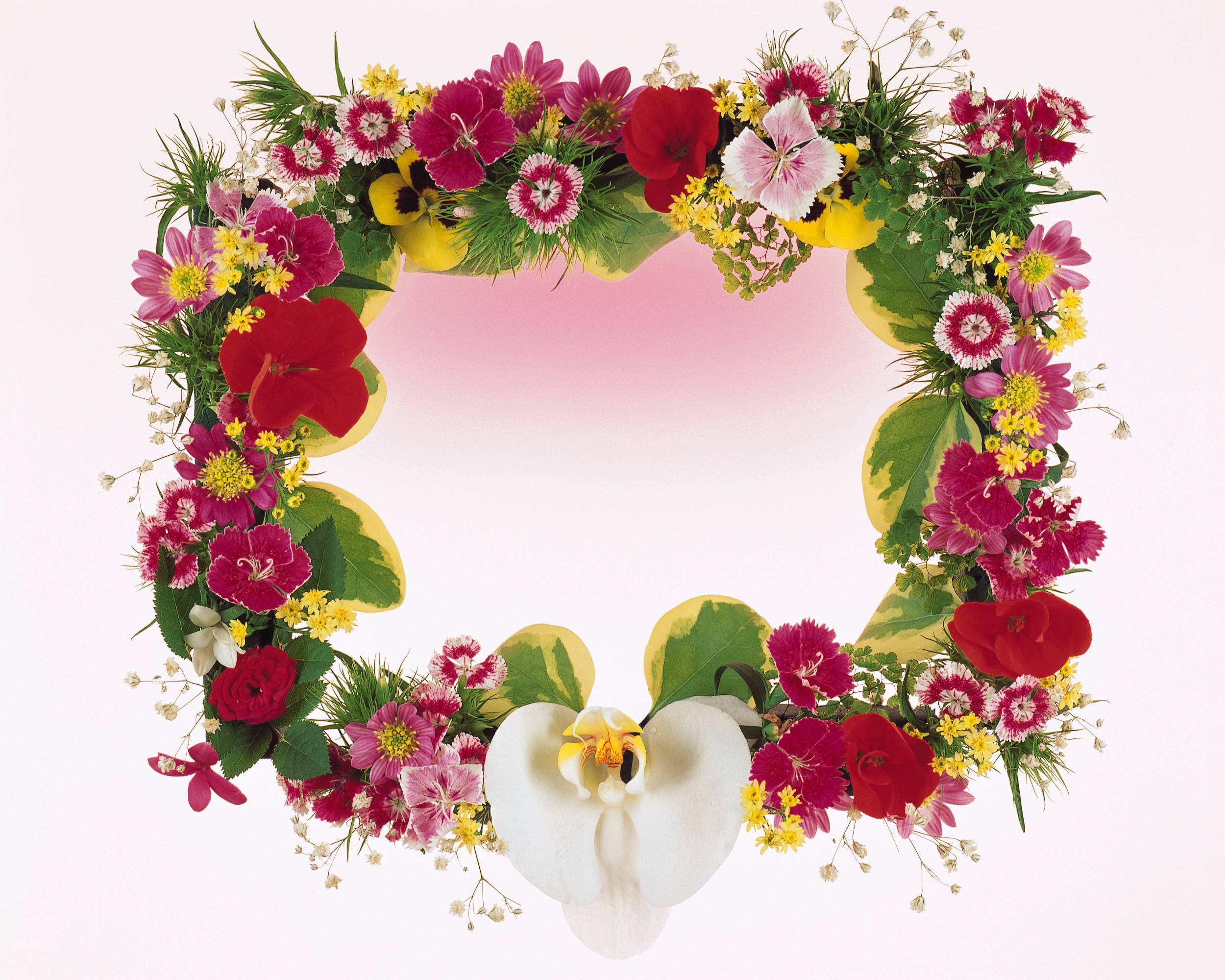 Môn: Địa lí 7
Kiểm tra bài cũ
C/h: Kể tên các kiểu môi trường ở đới ôn hoà? Cho biết kiểu môi trường nào vừa có ở đới nóng và đới ôn hoà?
Môi trường ôn đới hải dương.
Môi trường ôn đới lục địa.
Môi trường Địa Trung Hải.
Môi trường cận nhiệt gió mùa, cận nhiệt đới ẩm.
Môi trường hoang mạc.
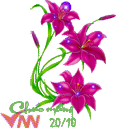 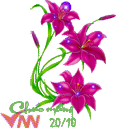 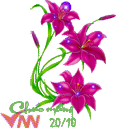 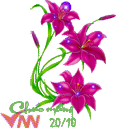 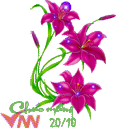 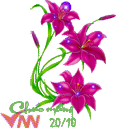 - Môi trường hoang mạc.
CHƯƠNG III:  MÔI TRƯỜNG HOANG MẠC. HOẠT ĐỘNG KINH TẾ CỦA CON NGƯỜI Ở HOANG MẠC
Tiết 16- Bài 19: MÔI TRƯỜNG HOANG MẠC
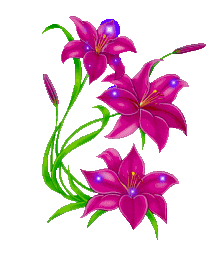 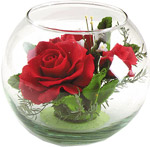 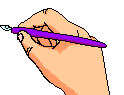 Tiết 16- Bài 19: MÔI TRƯỜNG HOANG MẠC
1. Đặc điểm của môi trường :
a. Vị trí :
Gôbi
Xahara
Arap
Simson
1. Đặc điểm của môi trường :
a. Vị trí :
Arizona
Namip
Atacama
Lược đồ phân bố hoang mạc trên thế giới
Tại sao hoang mạc Gôbi  ở châu Á không nằm dọc 2 bên chí tuyến nhưng là hoang mạc ?
Dọc 2 bên chí tuyến là nơi ít mưa, khô hạn kéo dài, vì: có dải khí áp cao 300B- 300N nên hơi nước khó ngưng tụ thành mây.
Các hoang mạc trên thế giới thường phân bố ở đâu?
Tại sao dọc 2 bên chí tuyến thường hình thành hoang mạc?
Kể tên 1số hoang mạc lớn trên thế giới mà em biết?
Dọc 2 bên chí tuyến.
Nằm giữa lục địa Á- Âu, ít chịu ảnh hưởng của biển.
Ven bờ có dòng biển lạnh.
Lược đồ phân bố hoang mạc trên thế giới
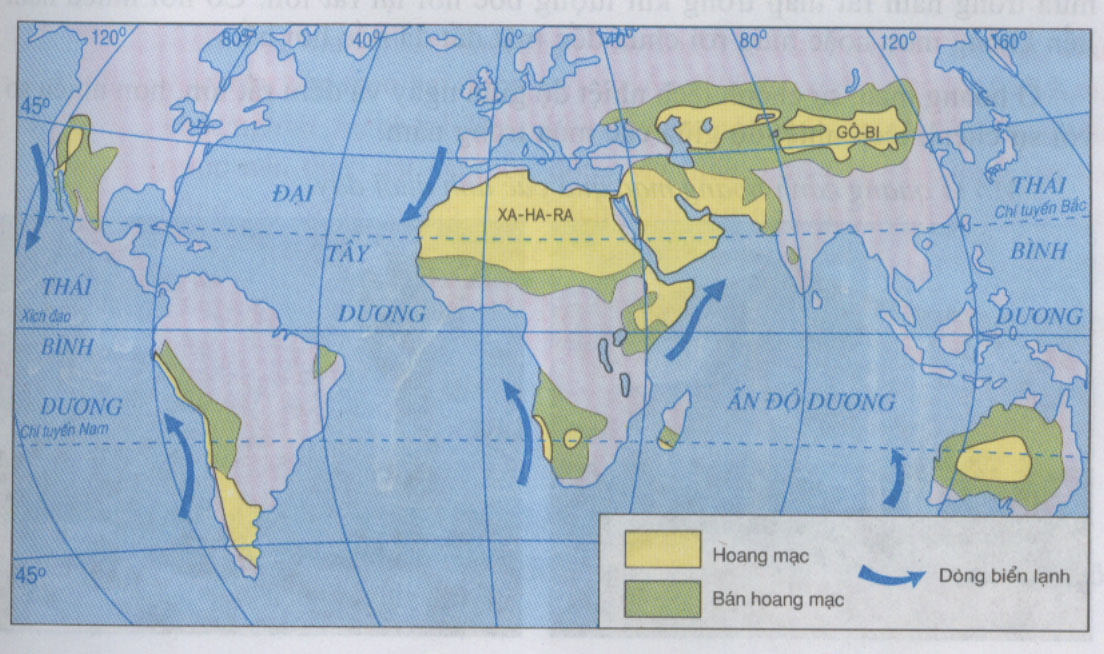 Nước biển có nhiệt độ thấp hơn, nước khó bốc hơi   ít mưa
Dọc theo 2 chí tuyến.
Giữa lục địa Á - Âu.
Ven bờ có dòng biển lạnh.
Lược đồ phân bố hoang mạc trên thế giới
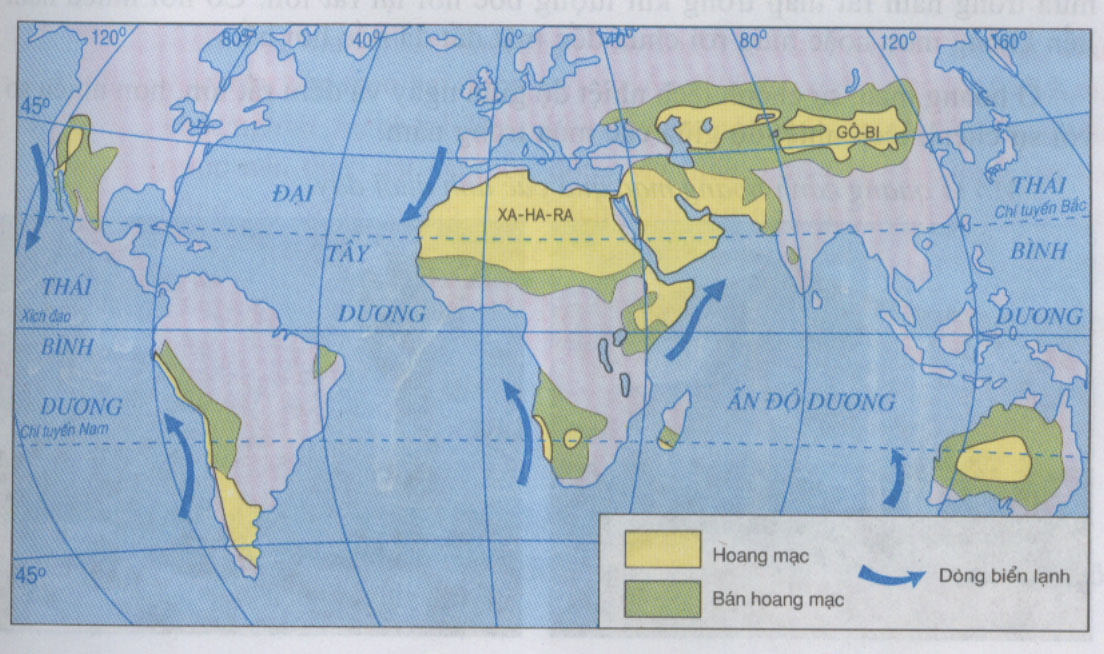 Do 2 dải khí áp cao, hơi nước khó ngưng tụ thành mây    ít mưa
Do xa biển nhận được ít hơi nước do gió mang đến    ít mưa
Nước biển có nhiệt độ thấp hơn, nước khó bốc hơi   ít mưa
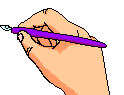 Tiết 16 - Bài 19: MÔI TRƯỜNG HOANG MẠC
Đặc điểm của môi trường:
     a. Vị trí:
Phân bố dọc theo hai bên chí tuyến.
Giữa lục địa Á- Âu.
Ven bờ nơi có dòng biển lạnh.
Gôbi
Xahara
Arap
Simson
1. Đặc điểm của môi trường :
a. Vị trí :
Arizona
Namip
Atacama
Lược đồ phân bố hoang mạc trên thế giới
Em có nhận xét gì về diện tích hoang mạc trên Trái Đất?
Chiếm gần 1/3 diện tích đất nổi trên  bề mặt Trái Đất.
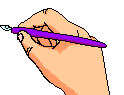 Tiết 20 - Bài 19: MÔI TRƯỜNG HOANG MẠC
Đặc điểm của môi trường:
     a. Vị trí:
Phân bố dọc theo hai bên chí tuyến.
Giữa lục địa Á- Âu.
Ven bờ nơi có dòng biển lạnh.
Chiếm gần 1/3 diện tích đất nổi trên Trái Đất.
Gôbi
Arap
Xahara
Simson
1. Đặc điểm của môi trường :
a. Vị trí :
Arizona
Namip
Atacama
Lược đồ phân bố hoang mạc trên thế giới
Việt nam không có hoang mạc nhưng có hiện tượng sa mạc hóa ở một số tỉnh cực Nam Trung Bộ?
Vậy ở Việt Nam có hoang mạc nào không?
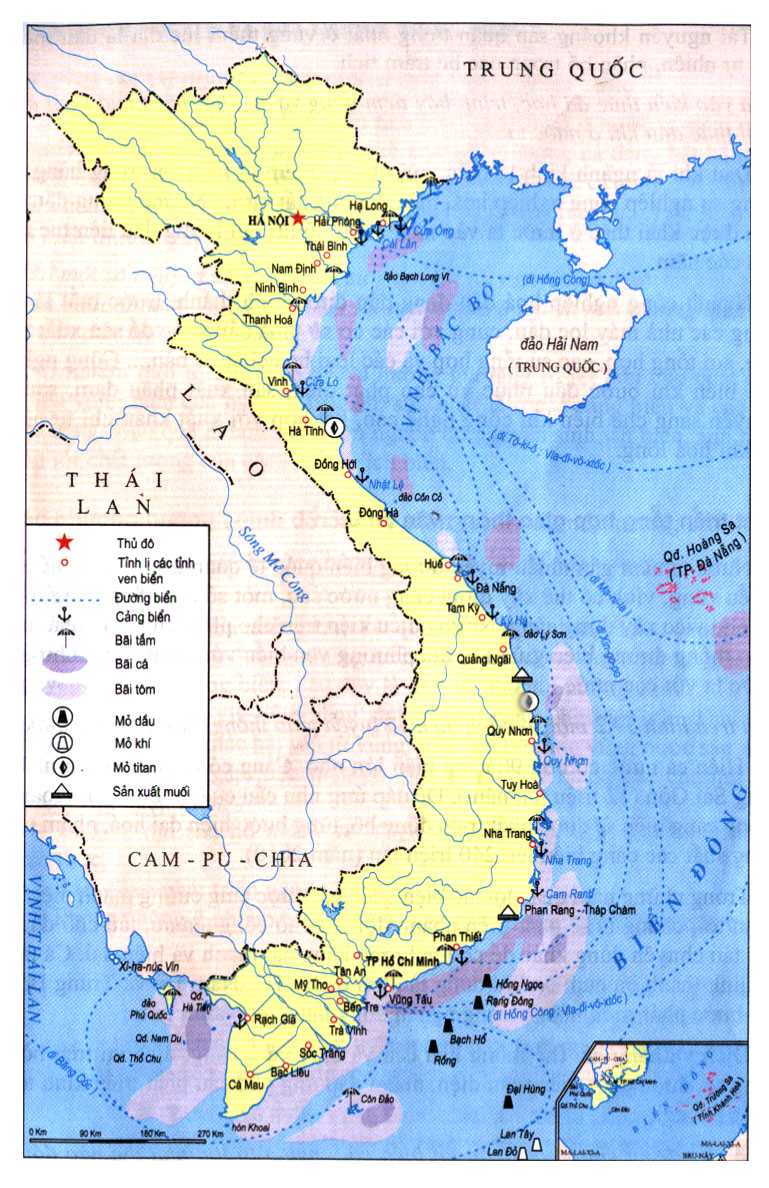 Lược đồ mạng lưới giao thông Việt Nam.
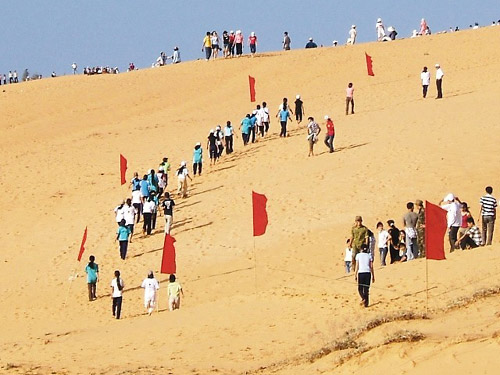 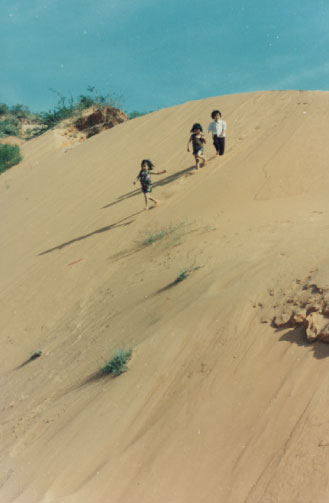 Mũi Né (Phan Thiết)
Bình Thuận
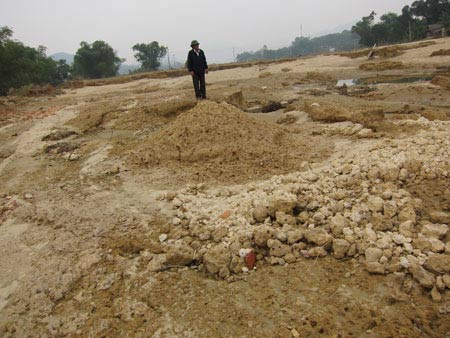 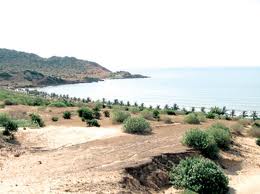 Hà Tĩnh
Ninh Thuận
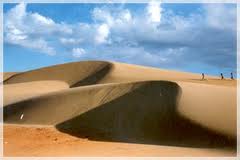 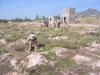 Quảng Bình
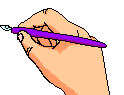 Tiết 16 - Bài 19: MÔI TRƯỜNG HOANG MẠC
Đặc điểm của môi trường:
     a. Vị trí:
Phân bố dọc theo hai bên chí tuyến.
Giữa lục địa Á- Âu.
Ven bờ nơi có dòng biển lạnh.
Chiếm gần 1/3 diện tích đất nổi trên Trái Đất
b. Khí hậu:
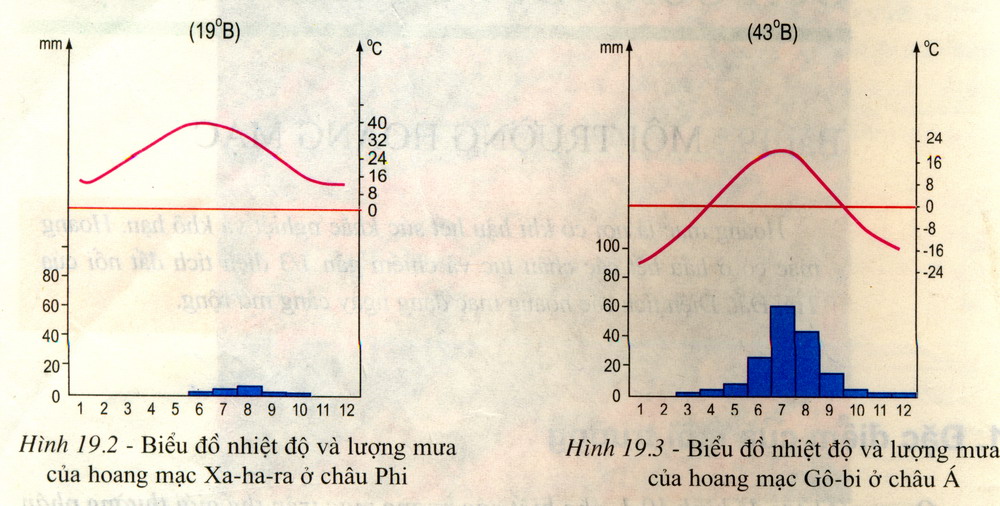 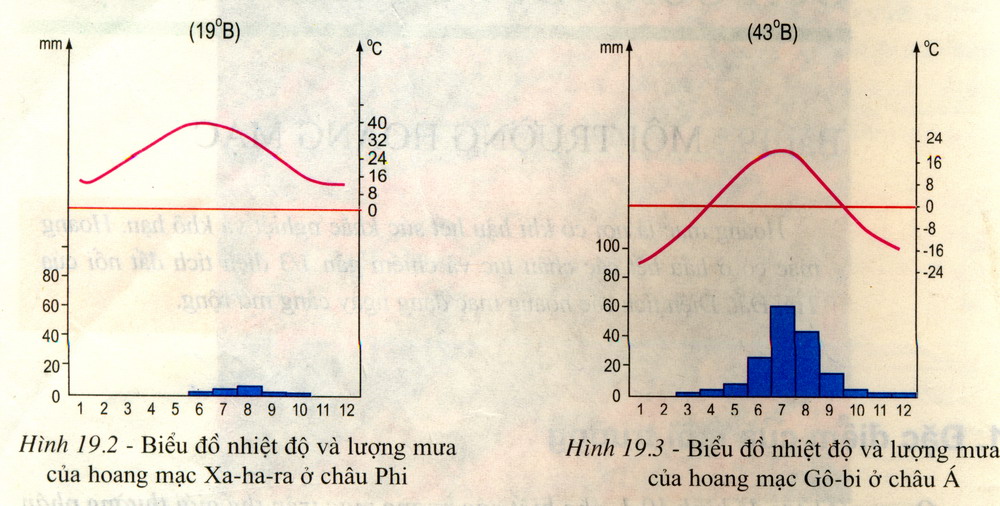 Mưa rất 
Thấp
0mm
6mm
28
12
40
Lượng mưa rất thấp, mùa hè rất nóng, mùa đông ấm. Biên độ nhiệt năm cao ->  khô hạn, khắc nghiệt.
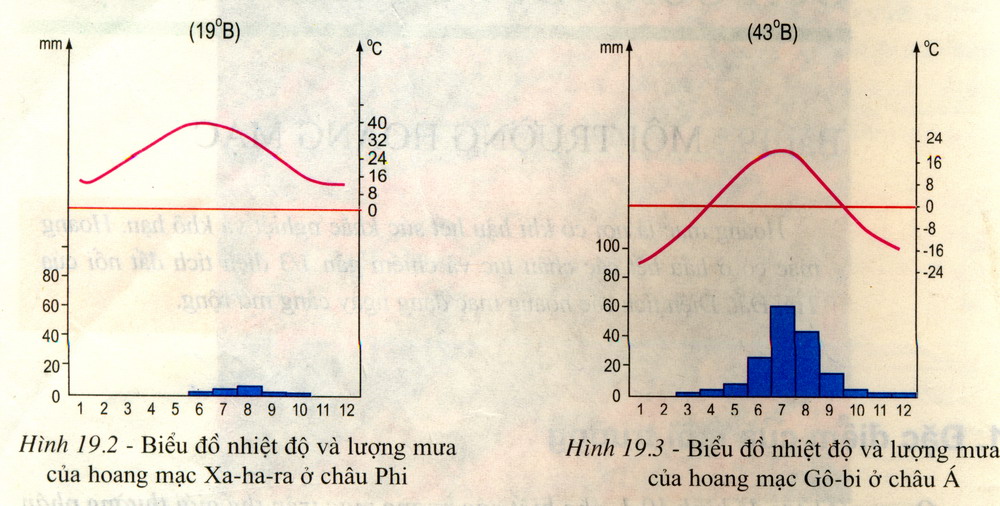 Có mưa, lượng mưa nhỏ
Mưa rất 
ít
0mm
5mm
60mm
6mm
-22
20
42
28
12
40
Lượng mưa rất ít, mùa hè rất nóng, mùa đông ấm. Biên độ nhiệt năm cao-> khô hạn, khắc nghiệt.
Mưa ít, mùa hè không quá nóng, mùa đông rất lạnh. Biên độ nhiệt năm rất cao.
Sự khác nhau về chế độ nhiệt giữa hoang mạc đới nóng và hoang mạc đới ôn hòa
Hoang mạc đới nóng
Biên độ nhiệt trong năm cao, có mùa đông ấm, mùa hạ rất nóng.
Hoang mạc đới ôn hòa 
Biên độ nhiệt trong năm rất cao, mùa hạ không quá nóng, mùa đông rất lạnh.
Nêu đặc điểm chung của khí hậu hoang mạc?
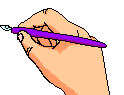 Tiết 16- Bài 19: MÔI TRƯỜNG HOANG MẠC
Đặc điểm của môi trường:
     a. Vị trí:
b. Khí hậu:
Rất khô hạn, khắc nghiệt.
Biên độ nhiệt giữa các mùa trong năm và giữa ngày và đêm rất lớn.
Lượng mưa thấp, lượng bốc hơi lớn
c. Cảnh quan:
Hoang mạc Xahara
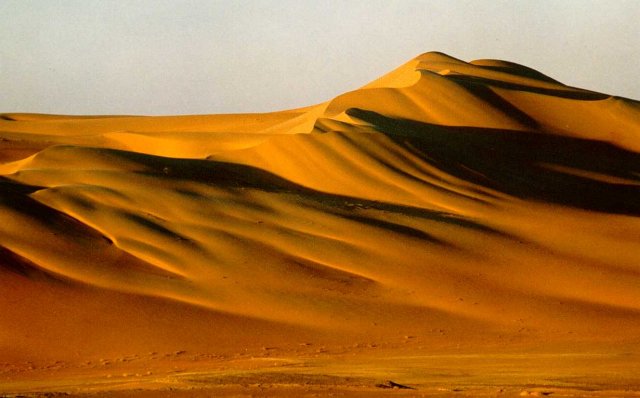 Hoang mạc Gôbi
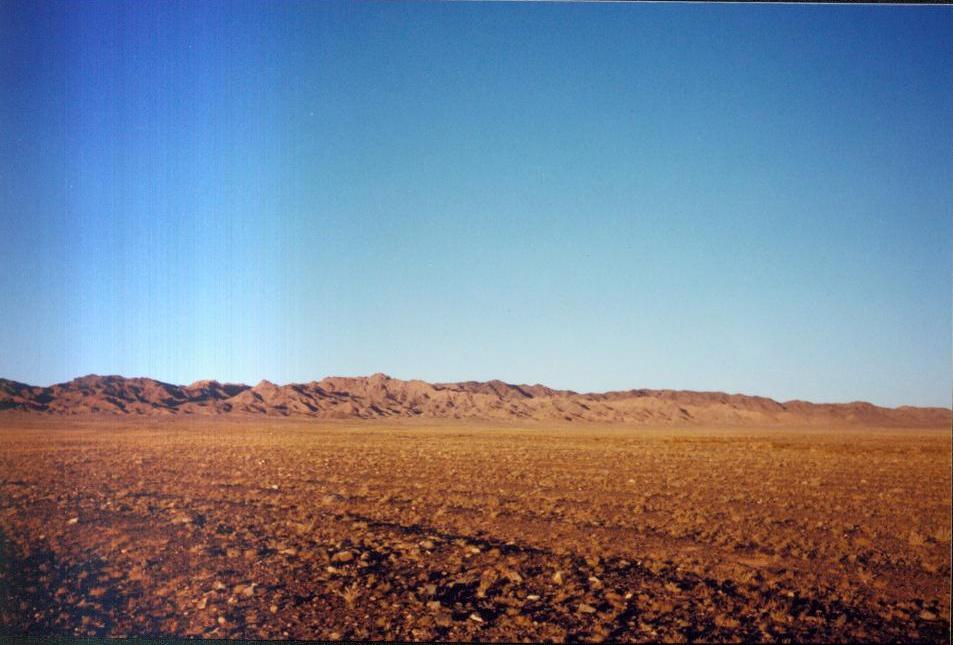 Hoang mạc Atacama
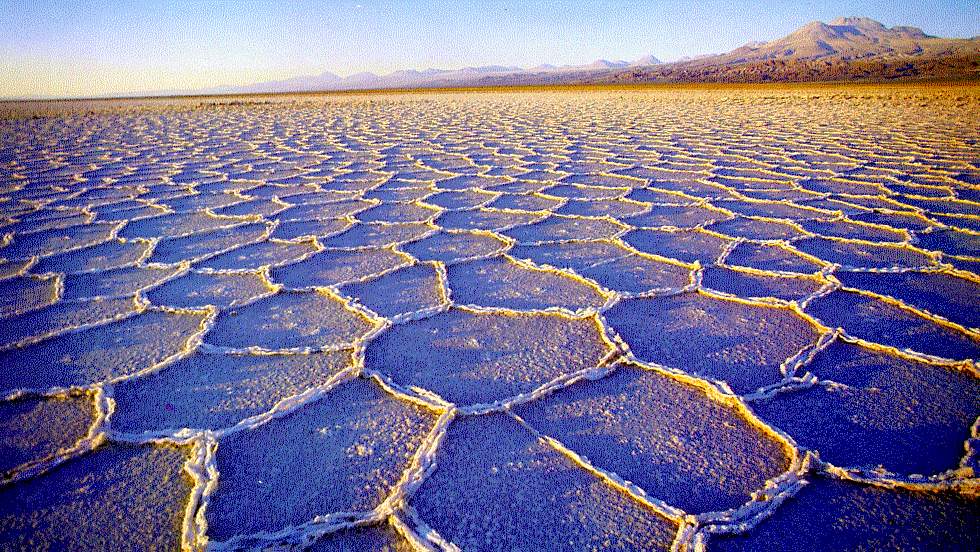 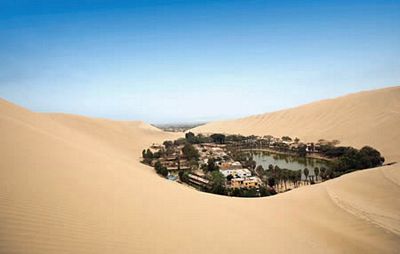 - Bề mặt : chủ yếu là cát, sỏi, đá.
Quan sát một số hình ảnh hãy mô tả cảnh quang hoang mạc ?
- Thực vật : cằn cỗi, thưa thớt.
- Động vật : chỉ có loài bò sát, côn trùng.
- Dân cư : thưa thớt.
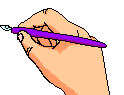 Tiết 20- Bài 19: MÔI TRƯỜNG HOANG MẠC
Đặc điểm của môi trường:
     a. Vị trí:
b. Khí hậu:
c. Cảnh quan:
-  Chủ yếu là cát, sỏi và đá.
- Thực vật cằn cỗi, nghèo nàn, động vật rất hiếm, phần lớn là bò sát, côn trùng.
 - Do nằm ở áp cao thống trị hoặc ở sâu trong nội địa
2. Sự thích nghi của thực, động vật với môi trường hoang mạc:
THẢO LUẬN
Thời gian
2 phút
* Nhóm 1,3: Tìm hiểu sự thích nghi của thực vật ở môi trường hoang mạc.
* Nhóm 2,4: Tìm hiểu sự thích nghi của động vật ở môi trường hoang mạc.
Tiết 16- Bài 19: MÔI TRƯỜNG HOANG MẠC
THẢO LUẬN
1. Đặc điểm của môi trường:
Nhóm 1,3
C/h: Tìm hiểu sự thích nghi của thực vật ở môi trường hoang mạc?
2. Sự thích nghi của thực, động vật với môi trường hoang mạc:
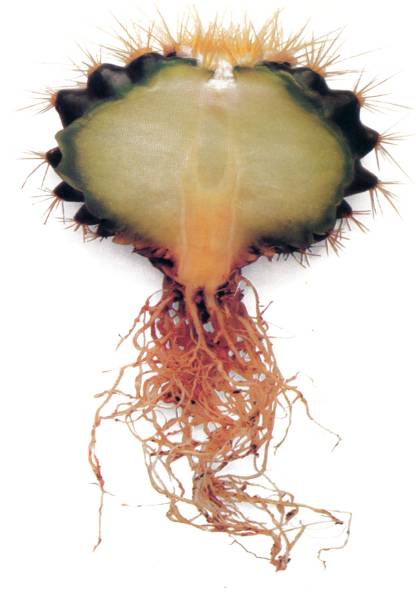 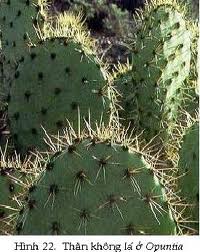 - Thực vật: Hạn chế sự mất nước: Rút ngắn chu kì sinh trưởng, loài khác thì thân lá bọc sáp hoặc biến thành gai....-Tăng cường dữ trữ nước và chất dinh dưỡng trong cơ thể: Cây thấp lùn, có rễ sâu, tỏa rộng ..
Cây tuyết rồng
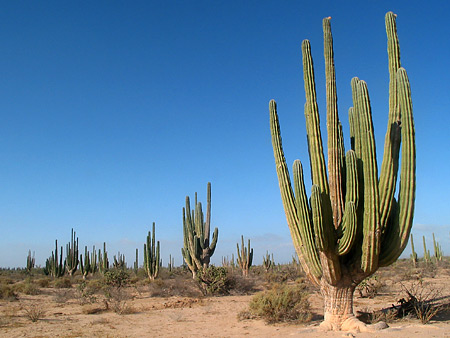 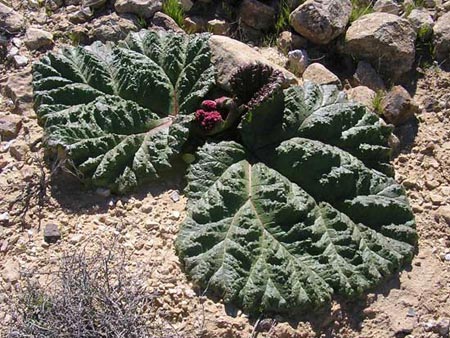 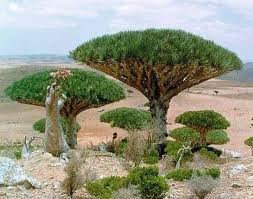 Thân ngắn hoặc mọng nước
Cây đại hoàng
Cây xương rồng
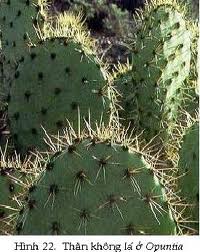 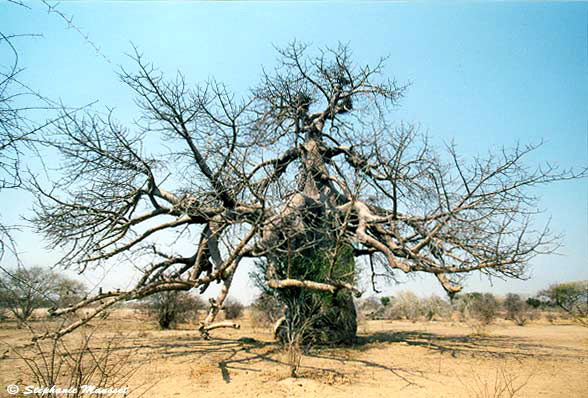 Rễ dài
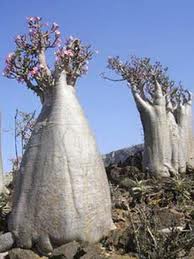 Cây bao báp
Cây hồng sa mac
Sự thích nghi của thực vật
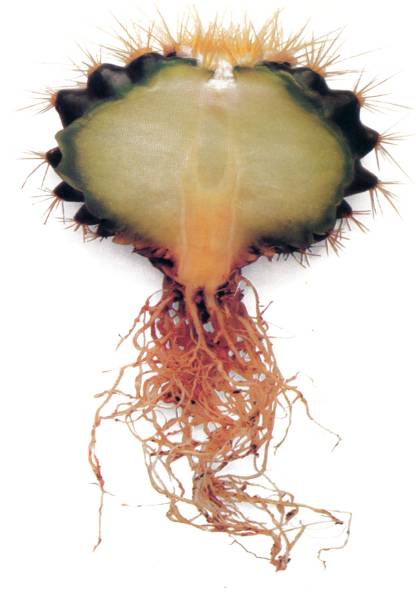 Lá biến thành gai
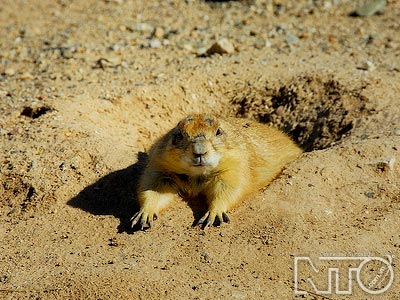 Chuột đào hang
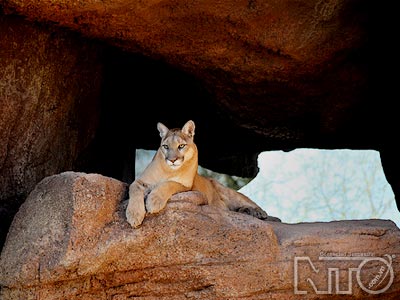 Sư Tử trong hang
Tiết 20- Bài 19: MÔI TRƯỜNG HOANG MẠC
THẢO LUẬN
Nhóm 2,4
1. Đặc điểm của môi trường:
C/h: Tìm hiểu sự thích nghi của động vật ở môi trường hoang mạc?
2. Sự thích nghi của thực, động vật với môi trường hoang mạc:
- Động vật: Hạn chế sự mất nước: Vùi mình trong cát, hốc đá, tìm kiếm thức ăn vào ban đêm…- Tăng cường dữ trữ nước và chất dinh dưỡng trong cơ thể: có khả năng chịu đói, khát giỏi và đi xa… lạc đà ăn và uống nhiều để dự trữ mỡ ở trên bướu.
Tắc Kè vùi mình 
trong cát
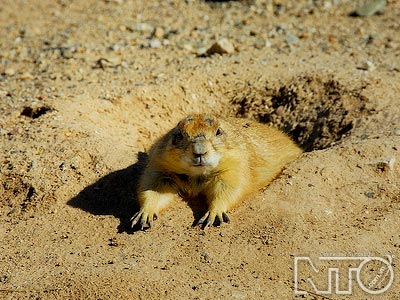 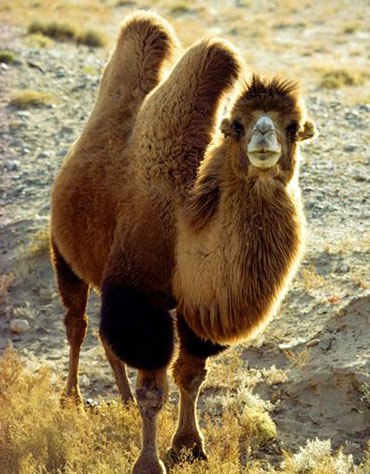 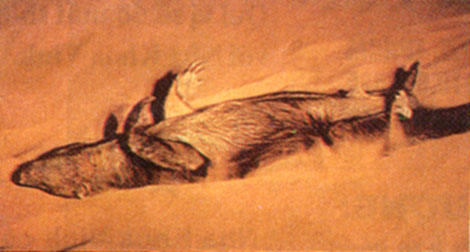 Chuột đào hang
Lạc Đà
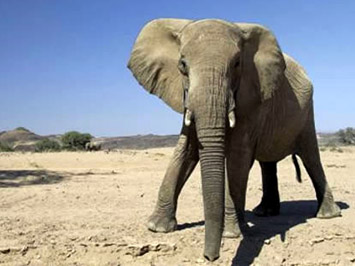 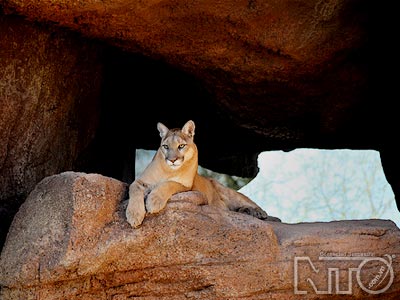 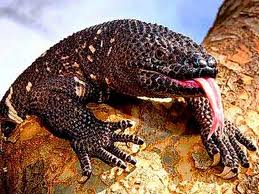 Voi Amip
Tắc Kè hoa
Sư Tử trong hang
Sự thích nghi của động vật
Con người mặc áo choàng nhiều lớp, trùm kín đầu để tránh mất nước vào ban ngày và chống rét vào ban đêm.
Đối với con người: Để thích nghi với môi trường hoang mạc bằng cách nào?
- Rút ngắn chu kì sinh trưởng.
- Ăn uống: chịu khát, chịu đói, kiếm ăn ban đêm.
- Lá cây: biến thành gai, bọc sáp.
- Ngủ, nghỉ: vùi mình trong các hốc đá.
- Thân cây: to, hình chai hoặc lùn thấp.
- Di chuyển: nhanh, đi xa tìm thức ăn, nước uống.
- Rễ cây: to, dài, tỏa rộng để hút được nước dưới sâu.
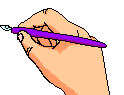 Tiết 16- Bài 19: MÔI TRƯỜNG HOANG MẠC
Đặc điểm của môi trường:
2. Sự thích nghi của thực, động vật với môi trường hoang mạc:
- Tự hạn chế sự mất nước
- Tăng cường dự trữ nước và chất dinh dưỡng trong cơ thể.
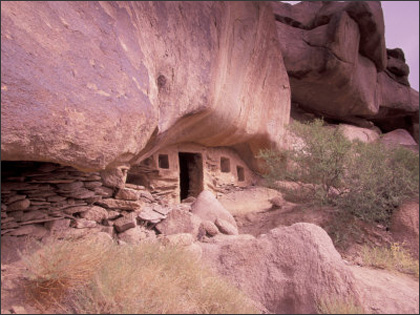 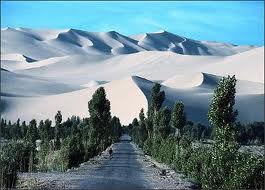 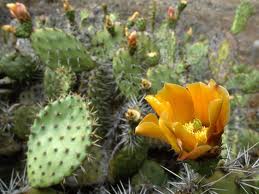 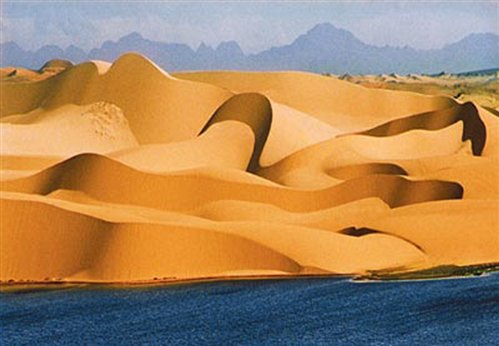 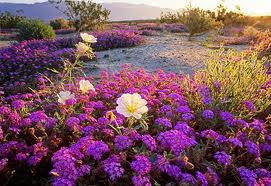 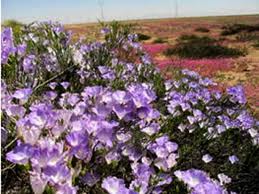 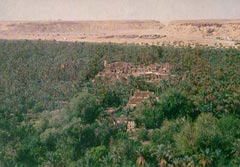 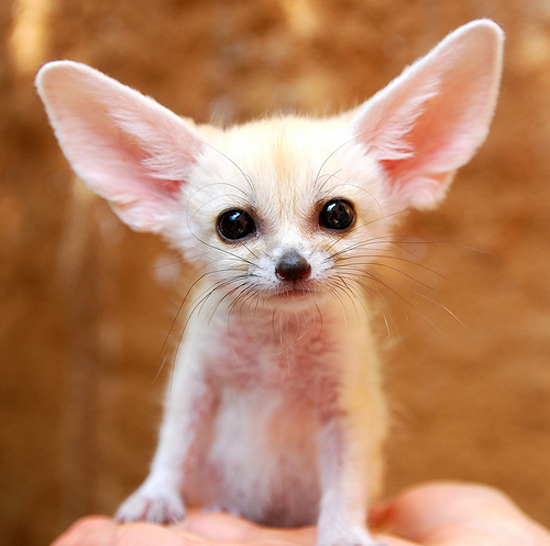 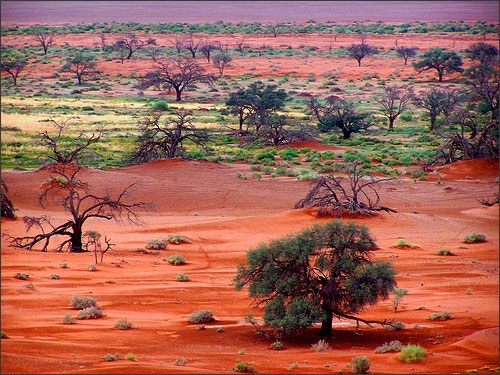 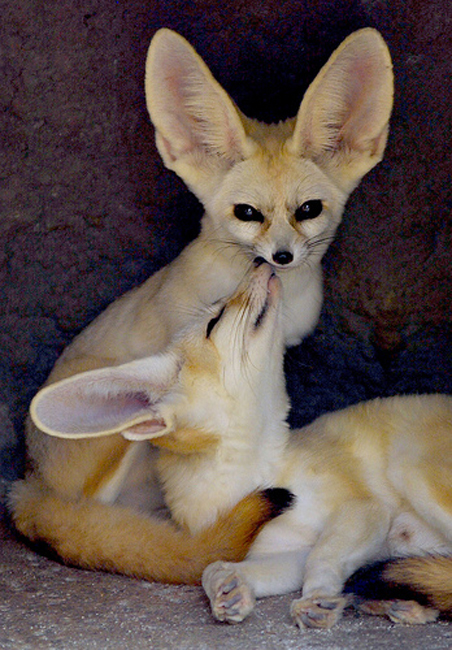 Hang động ở hoang mạc Gobi- Mông Cổ
Hoang mạc Namip
Hoang mạc chiến khu lê – Bình Thuận
Hoang mạc Califonia-Mỹ
Rừng rậm ở Xahara
Hoang mạc Mông Cổ
Hoang mạc Califonia
Cáo sa mạc-Nhật Bản
Hoang mạc Namip
Những hoang mạc đẹp trên thế giới
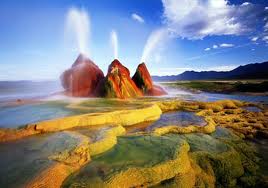 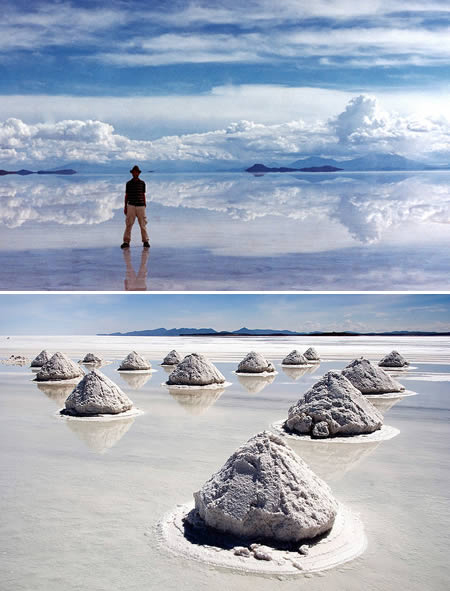 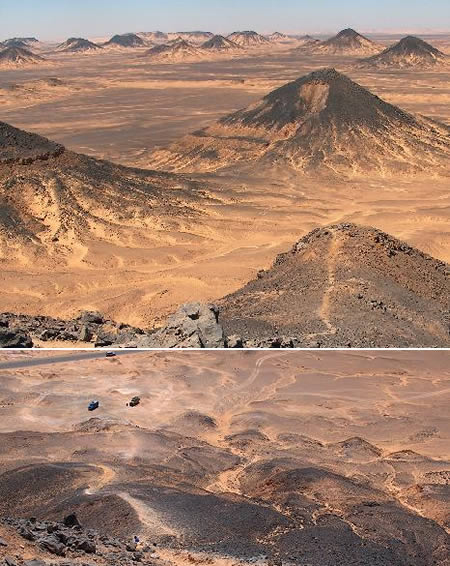 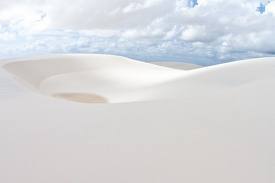 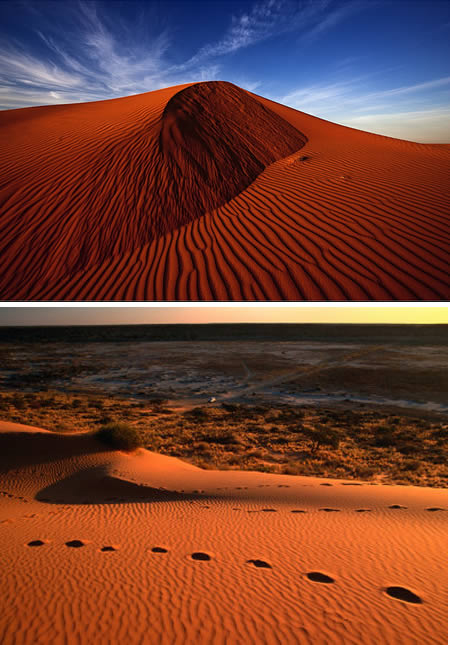 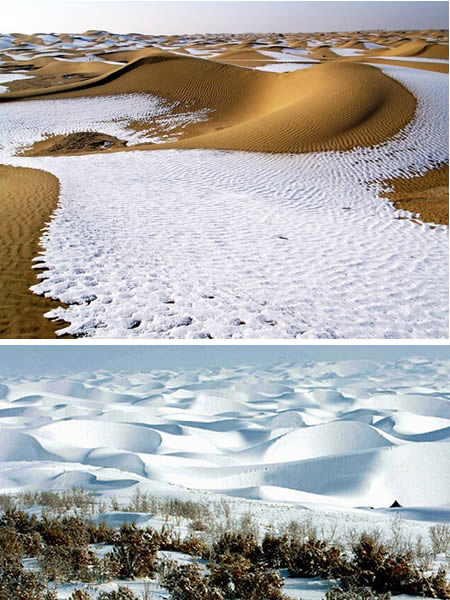 Mạch nước phun-SM BlackRock-Mỹ
Sa mạc đá đen- Ai Cập
Hoang mạc đỏ Simpson - Australia
Hoang mạc tuyết-Taklamakan –Trung Á
Hoang mac cát trắng - Braxin
Hoang mạc muối
Những hoang mạc kì lạ trên thế giới
VUI ĐỂ HỌC
1.Hai bên đường chí tuyến, giữa lục địa Á-Âu, ven bờ có dòng biển lạnh.
1. Các hoang mạc trên thế giới thường phân bố ở đâu?
2. Hoang mạc lớn nhất thế giới  là:
2. Hoang mạc Xahara( Châu Phi)
4.Rút ngắn chu kì sinh trưởng, lá biến thành gai hoặc bọc sáp… Cây thấp lùn, có bộ rễ dài tỏa rộng hút nguồn nước ngầm….
3. Vùi mình vào cát, hang đá, kiếm ăn vào ban đêm, chịu đói và khát giỏi, di chuyển nhanh, xa
4. Thực vật ở hoang mạc thích nghi với khí hậu khô hạn khắc nghiệt bằng cách:
3. Động vật ở hoang mạc thích nghi với khí hậu khô hạn khắc nghiệt bằng cách:
TIẾT 16- BÀI 19: MÔI TRƯỜNG HOANG MẠC
1.Đặc điểm môi trường.
a. Vị trí:
- Nằm dọc 2 đường chí tuyến.
- Nằm giữa đại lục Á-Âu.
- Nơi có dòng biển lạnh đi qua.
b. Khí hậu
    - Rất khô hạn, khắc nghiệt.
    - Biên độ nhiệt giữa các mùa trong năm và giữa ngày và đêm rất lớn.
     - Lượng mưa thấp, lượng bốc hơi lớn.
c. Cảnh quan:
    - Bề mặt chủ yếu: Cát, sỏi, đá
  - Thực vật: cằn cỗi, thưa thớt
  - Động vật: Chỉ có bò sát, côn trùng
2. Sự thích nghi của thực vật và động vật với môi trường.
- Tự hạn chế sự mất nước:
- Tăng cường dự trữ nước và chất dinh dưỡng trong cơ thể
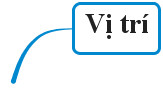 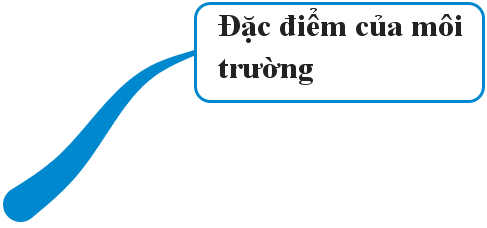 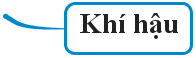 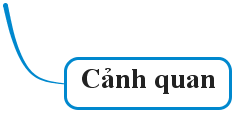 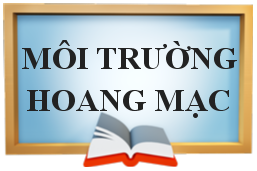 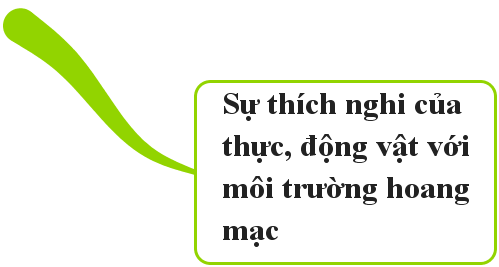 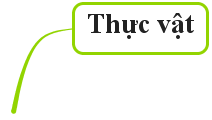 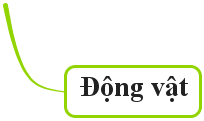 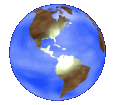 Dặn dò : - Học bài, làm bài tập ở sgk.- Sưu tầm tranh ảnh về hoạt động kinh tế vùng hoang mạc.
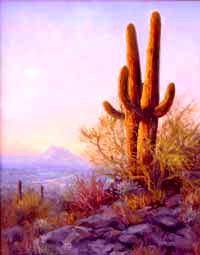 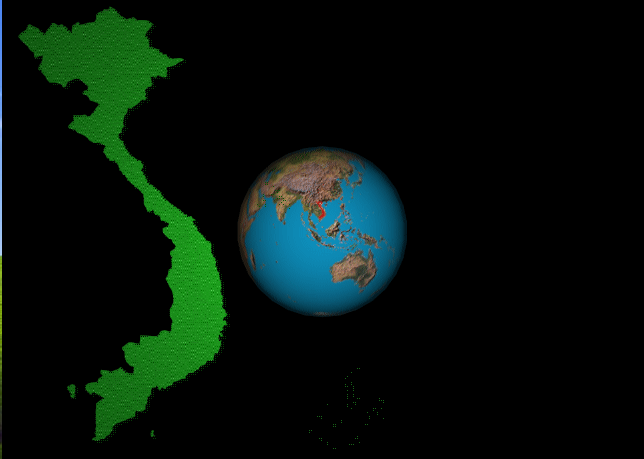 Bài học đến đây kết thúc
Xin cám ơn các thầy cô đã về dự giờ thăm lớp
Cám ơn các em đã nổ lực nhiều trong tiết học hôm nay
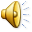 1
1
1
1
1